Innovating for 
Success During Uncertain Times
KC TECH SUMMIT
By: Valerie Jennings
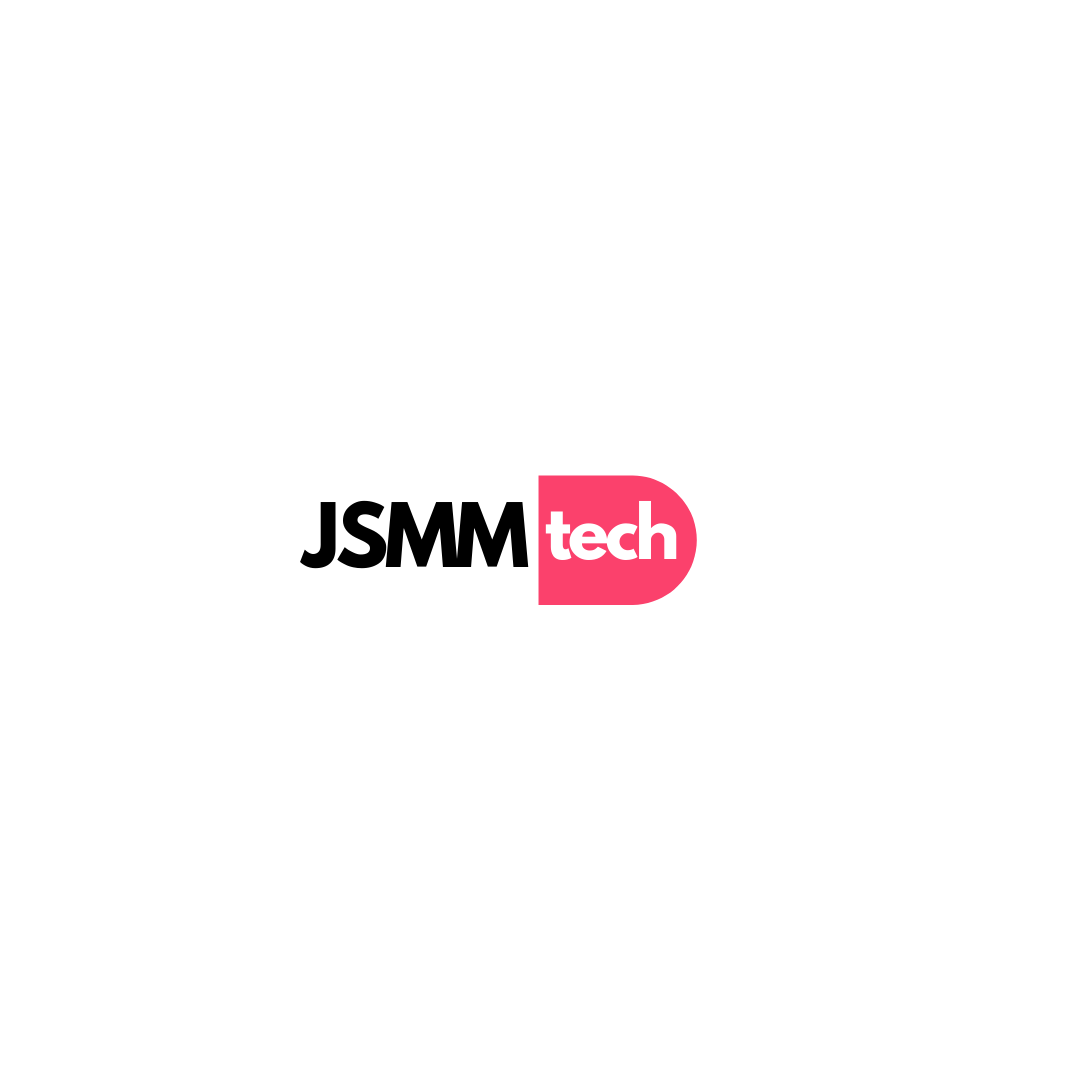 Snap Goes From 
Underdog To #1
Snapchat was not only on the 2020 List of Innovators by Forbes, it was No. 1. 

How does a company lose 5 million users daily, turn it around and become one of the most popular apps, ushering in a new wave of technology?
Source Forbes
01
[Speaker Notes: 1. Drag & drop image into placeholder.]
CEO Evan Spiegel Didn’t Give Up!
Stayed positive while altering the company’s executive and management teams
Recoded the Android app so that it would run better on 85% of phones that were not iPhones
Boosted revenue by 65% from making the app process easier 
Added 31 million daily users last year
Source Forbes
01
Purpose
Inspire innovation for success during uncertain times
Understand innovation at tech companies
Review the changing landscape for opportunities
02
History
17 years ago, at the age of 24, I started my agency. As a social media early adopter, I forecasted trends ahead of the curve, embracing social media as far back as 2005. 
By introducing a new leadership vision, and implementing performance-based AI and MarTech-focused strategies to automate and innovate digital marketing, we have transformed the way digital marketing is approached in an agency environment. 
We innovated during the last recession and have throughout the current pandemic.
03
Innovation During Uncertainty
Jeff Bezos started Amazon in his garage as a way to ship books to people. As he saw he was making a profit, he expanded his company to ship more than just books. In 2009, when most businesses were struggling, Amazon’s sales grew by 28%. His secret was the long game. Jeff is always looking for the latest products, strives to expand market share and forever anticipates the next change.
Source Investopedia
04
[Speaker Notes: 1. Drag & drop image into placeholder.
2. Remove background from your photos for better performance (use photoshop or powerpoint ”remove background” option)]
Tech Disruption During COVID-1 9
Impact on tech sector
Affecting raw materials supply
Disrupting electronics value chain
Caused an inflationary risk on products
Acceleration of remote working
Cybersecurity — Data in the first 100 days:
Spam and opportunistic detecting increased by 26.3%
Impersonations were up by 30.3%
Malware by 35.16%
Source Forbes
17
[Speaker Notes: 1. Drag & drop image into placeholder.]
New Era Of Innovation
Work & Co
Help Supply: Online Tool
Partnership with Adobe, Dropbox and medical students 
Support for health care workers
Daycare
Groceries 
Mental health resources
Source Forbes
10
[Speaker Notes: 1. Turn on “selection pane”: Home > Arrange > Selection pane
2. Click on eye icon to make “Placeholder masks” invisible 
3. Drag & drop image into placeholder.
4. Make objects visible again]
How Big Tech Is Giving Back
Companies have donated tens of millions of dollars to relief efforts.
.
FINANCIALLY
Contributed large stocks of precious N95 masks acquired during last year’s wildfires to medical organizations.
DONATING
Added sections to apps, highlighting accurate news about COVID-19.
INFORMATION
Source: The Verge
13
Our Tech Future
Contactless Interfaces and Interactions
Strengthened Digital Infrastructure
Better Monitoring Using IoT and Big Data
AI-Enabled Drug Development
Source: Bernard Marr
20
[Speaker Notes: 1. Drag & drop image into placeholder.]
Continued
Telemedicine
Rise in Esports
Increased Reliance on Robots
More Digital Events
Source: Bernard Marr
22
[Speaker Notes: 1. Drag & drop image into placeholder.
2. Check “04_How to edit graphs” tutorial]
Trends In Tech Right Now
Online Shopping/ Robot Deliveries
Remote 
Work & Distance Learning
Digital & Contactless Payments
5G & Communi-
cations Technology
Supply Chain 4.0
Telehealth
Online Entertain-ment
Robotics &
Drones
3D Printing
It took Dyson 5,126 prototypes and 15 years before developing one that worked.
5,126
Sir James Dyson
Now Dyson has sold over $5.2 trillion in sales and is a global corporation
5.2 Trillion
Designed a new ventilator in 10 days. Making 15,000 for the pandemic fight.
10 days
Source: CNN and smallbiztrends
50
[Speaker Notes: 1. Drag & drop image into placeholder.
2. Remove background from your photos for better performance (use photoshop or powerpoint ”remove background” option)
3. Check “04_How to edit graphs” tutorial]
Failing Forward
Early on when we adopted social media we were not prepared to staff for demand, add new systems
Untrained and uneducated digital workforce also caused delayed progress
Early adoption of digital has been a long game with a high price in the earlier days
02
Steps To Success For Tech Companies
HIRE , STAFF AND ENGINEER
BUILD A  PRODUCT
1.
2.
JUST START
FOCUS
3.
4.
Source: Entrepreneur
59
Steps To Success For Tech Companies
Cont.
DON’T COMPROMISE FOR ONE CUSTOMER
FAIL
5.
6.
7.
8.
HIRE CUSTOMER-SUCCESS PEOPLE
UTILIZE TECHNOLOGY PARTNERS
Source: Entrepreneur
60
Kodak, Blockbuster, Segway, Myspace, and MapQuest all have one thing in common: they did not innovate.
24
[Speaker Notes: 1. Drag & drop image into placeholder.]
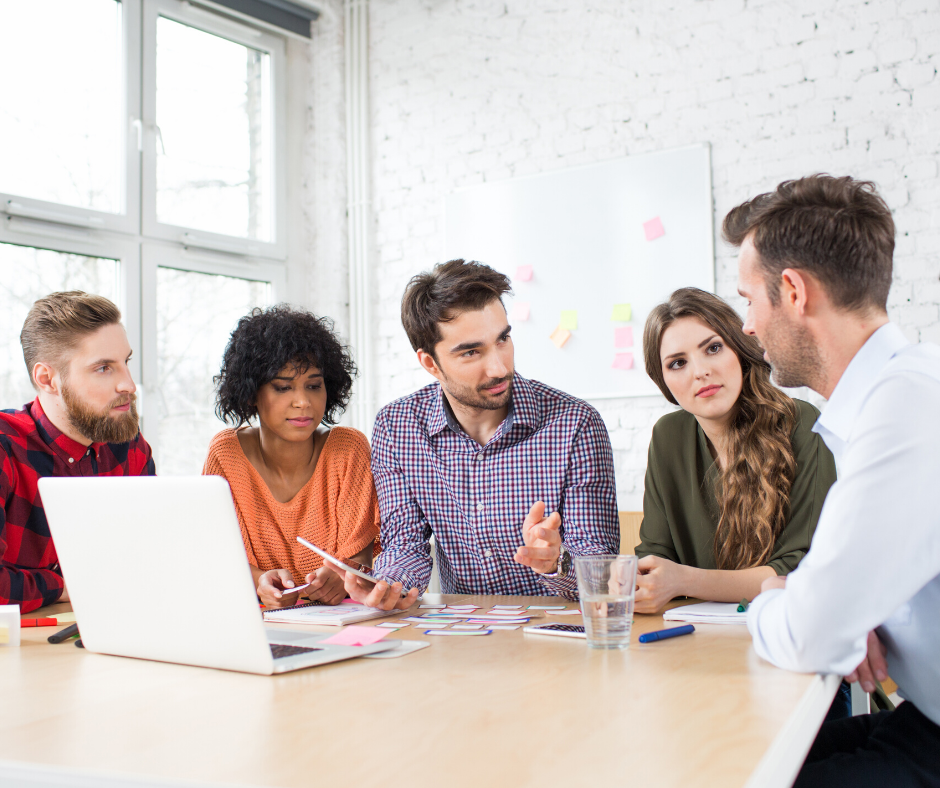 Consumer Trends That Are Sparking Innovation
Personalized Health Care
Autonomous Vehicles 
Mindfulness Culture
Source: Forbes
25
[Speaker Notes: 1. Drag & drop image into placeholder.]
Consumer Trends Sparking Innovation
Cont.
Changes In Higher Education And Employment
Cross-Generation Techies 
Improving Financial Literacy
Source: Forbes
26
[Speaker Notes: 1. Drag & drop image into placeholder.]
Top Challenges For Corporate Innovation 

Internal Culture 57%
Competing For Internal Agendas 56%
Overcoming Middle Management 45%
Source: Innovationcloud
27
[Speaker Notes: 1. Drag & drop image into placeholder.]
54% struggle to bridge the gap between innovation strategy and business strategy

84% agree innovation is important for growth but only 6% are satisfied with their innovation performance
Source: Innovationcloud
28
[Speaker Notes: 1. Drag & drop image into placeholder.]
40% of innovation over the past 5 years has had a positive impact on bottom lines

Nearly 3-in-4 believe a lack of skills is an issue facing their industry and 64% say this problem is restricting their ability to innovate 

83% of respondents would pay more for innovation in electronics with 15% of these willing to pay over 40% more
Source: Innovationcloud
29
[Speaker Notes: 1. Drag & drop image into placeholder.]
5 Ways To Start Innovating
Don’t Discount Your “Wild” Ideas 

Get Comfortable With Fear

Learn About Anything And Everything 

Never Think You Know It All 

Surround Yourself  With Heroes
Source: The Muse
21
[Speaker Notes: 1. Drag & drop image into placeholder.]
How We Innovated During The Last Recession
Resources: Progressive Internship Program 
They were resourceful 
Brought fresh ideas 
We could continue to our research and development, allowing us to stay ahead of trends
Provided valuable experience to students and young professionals
32
[Speaker Notes: 1. Turn on “selection pane”: Home > Arrange > Selection pane
2. Click on eye icon to make “Mask’’s invisible 
3. Drag & drop image into placeholder.
4. Make objects visible again]
How Tech & Innovation Play A Role At JSMM
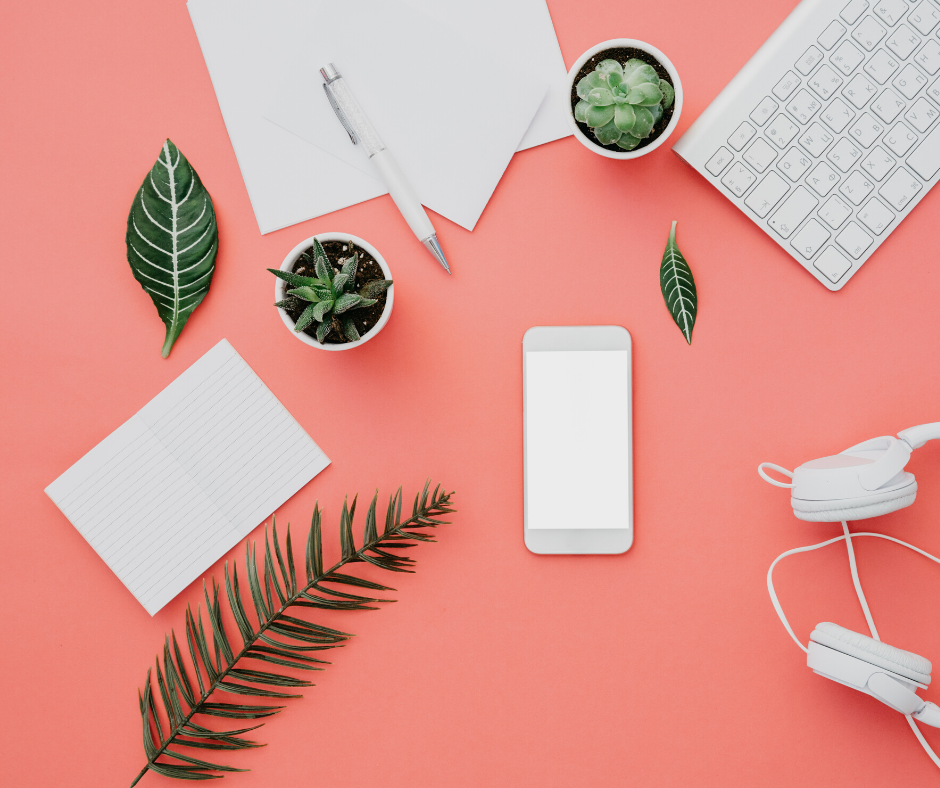 Digital disruption within the public relations industry 2005
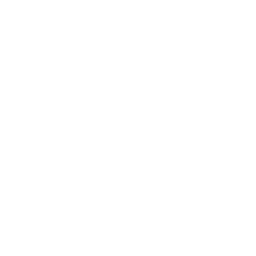 Automation tools have been a game changer, helping us save time and resources today
19
[Speaker Notes: 1. Drag & drop image into placeholder.]
Conclusion
We are standing at a crossroads and we can either innovate or cease to exist.
Innovating doesn’t always mean spending more money, i.e. automation can help save resources and be cost-effective in the long run.
It’s important that every organization has someone on the leadership team who is innovating and on a day to-day basis, empowering employees to be part of the solution.
30
[Speaker Notes: 1. Drag & drop image into placeholder.]